DUTO-feedbacksessie
20 december 2022
Agenda
Huishoudelijk
Opzet nieuwe DUTO-raamwerk
Update NORA
Nieuw onderdeel: processen- en functiemodel
Nieuw onderdeel: registreren
Terugblik vorige keer
Vooruitblik
Vragen en discussie
Huishoudelijk
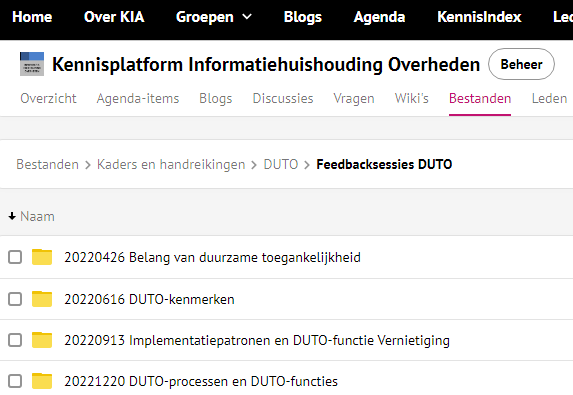 Vraag of opmerking?
Enkele momenten voor discussie in programma
Tussendoor mag ook: gebruik chat

Na afloop nog reageren?
Presentatie op KIA terug te vinden
Schriftelijke feedback naar: frank.smeets@nationaalarchief.nl of antal.posthumus@nationaalarchief.nl 
Reageer uiterlijk 13 januari
Waarom werken we ook alweer aan een vernieuwd DUTO-raamwerk?
Feedback vanuit doelgroep: praktische toepasbaarheid kan beter
Eisen zijn te abstract en daardoor moeilijk toepasbaar
Eisen zijn te specifiek en bieden onvoldoende ruimte voor alternatieve oplossingen
Eisen zijn ‘appels en peren’, ze gaan deels over organisatie en deels over techniek
Eisen zijn ouderwets ingestoken: focus te beperkt op menselijke actoren en op documenten

Nieuwe inzichten en prioriteiten
Verandering in wetgeving (Archiefwet, Woo, AVG), normen en standaarden (ISO 16175, MDTO)
Actualiteiten zoals toeslagenaffaire
‘Nieuw denken’ over archivering (minder focus op DMS en e-depot)
PraatplaatDUTO-raamwerk
Publieke waarde
Systeemspecifieke vertaling
Implementatiepatronen en modeleisen
Vindbaar, beschikbaar, leesbaar, interpreteerbaar, betrouwbaar en toekomstbestendig
DUTO-functies en 
-processen
Randvoorwaarden
Bijvoorbeeld: er is een selectielijst.
DUTO-Kenmerken
Vandaag op de agenda
Proces van archiveren by design
Legitimiteit
Organisatie
Update NORA
Eerste onderdelen DUTO-raamwerk in concept gepubliceerd:
https://www.noraonline.nl/wiki/Duurzame_Toegankelijkheid 
https://www.noraonline.nl/wiki/Het_belang_van_duurzame_toegankelijkheid	
https://www.noraonline.nl/wiki/DUTO-kenmerken 
https://www.noraonline.nl/wiki/Generieke_Patronen_Duurzame_Toegankelijkheid
Processenmodel
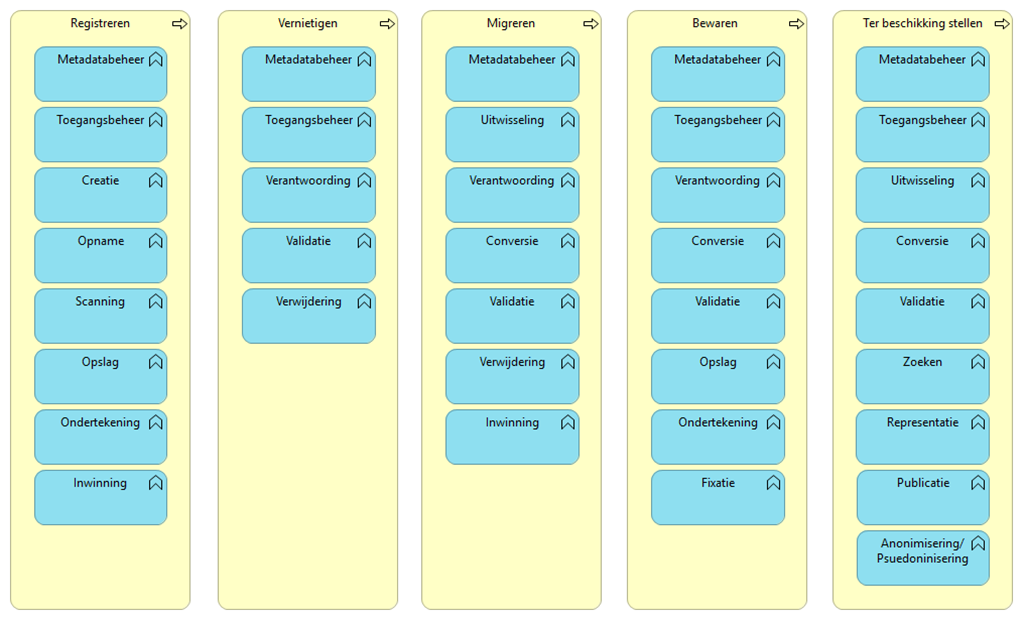 Functiemodel
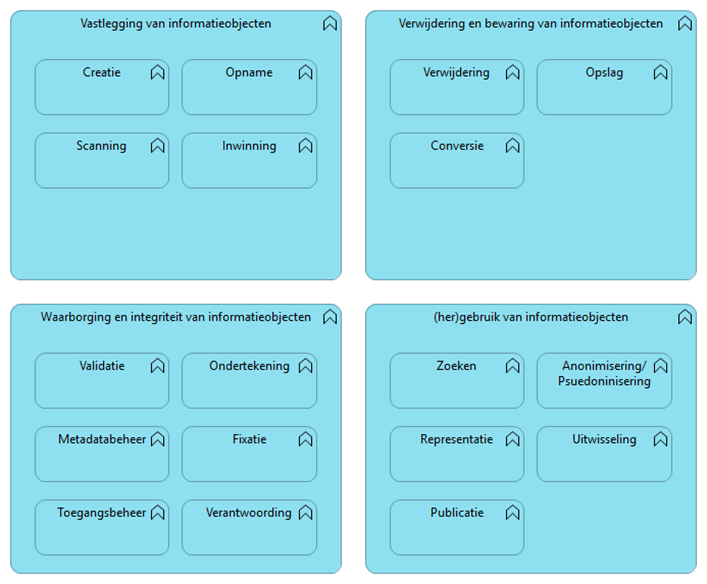 Vragen
Registreren
Het beheerproces ‘registreren’ gaat over de activiteiten die nodig zijn voor het vastleggen van informatieobjecten, zoals (combinaties van) bestanden, gegevens, datasets, links en verwijzingen, in een informatiesysteem.

Registreren kent een drietal niet-volgordelijke processtappen:
Ontvangen/creëren
Vastleggen van het informatieobject in de context van een bedrijfsproces.
Verrijken
Het aanvullen van het informatieobject met nadere (meta)gegevens.
Muteren
Corrigeren en actualiseren
Vragen
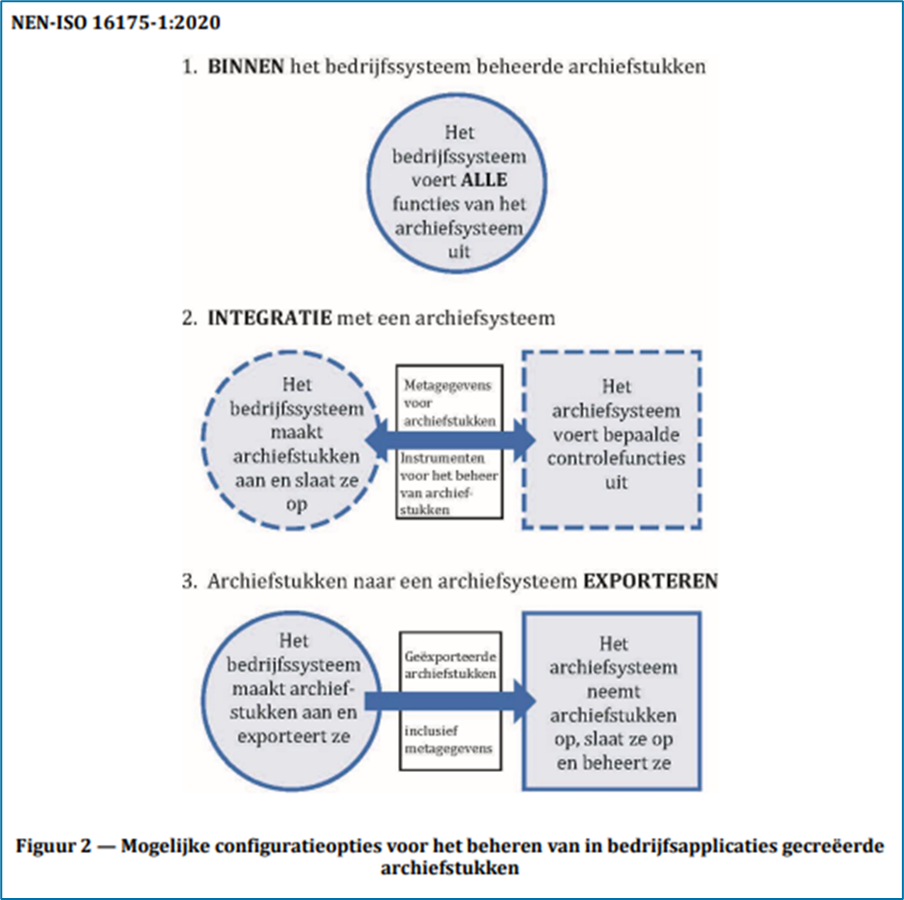 Terugblik vorige keer: patronen
Naar aanleiding van ontvangen feedback:
Patronen vereenvoudigd
Enkel 3 hoofdpatronen (conform NEN-ISO 16175-1, zie plaatje)
Geen subpatronen meer
Terugblik vorige keer: beheerregimes
Naar aanleiding van ontvangen feedback:
‘Niveau van maatregelen’ vervangt ‘beheerregimes’ in oude opzet
Term ‘beheerregime’ leidde tot verwarring
Sluit beter aan bij opzet BIO
Terugblik vorige keer: vernietigen
Naar aanleiding van ontvangen feedback:
Relatie met DUTO-kenmerk ‘beschikbaar’ toegevoegd
Scheiding proces/functies
Tekstuele aanscherpingen
Vooruitblik komende periode
Publicatie onderdelen op themapagina NORA
Uitwerking DUTO-processen bewaren, migreren en ter beschikking stellen
Verbeteren generiek deel en DUTO-processen vernietigen en registreren
Vragen en discussie